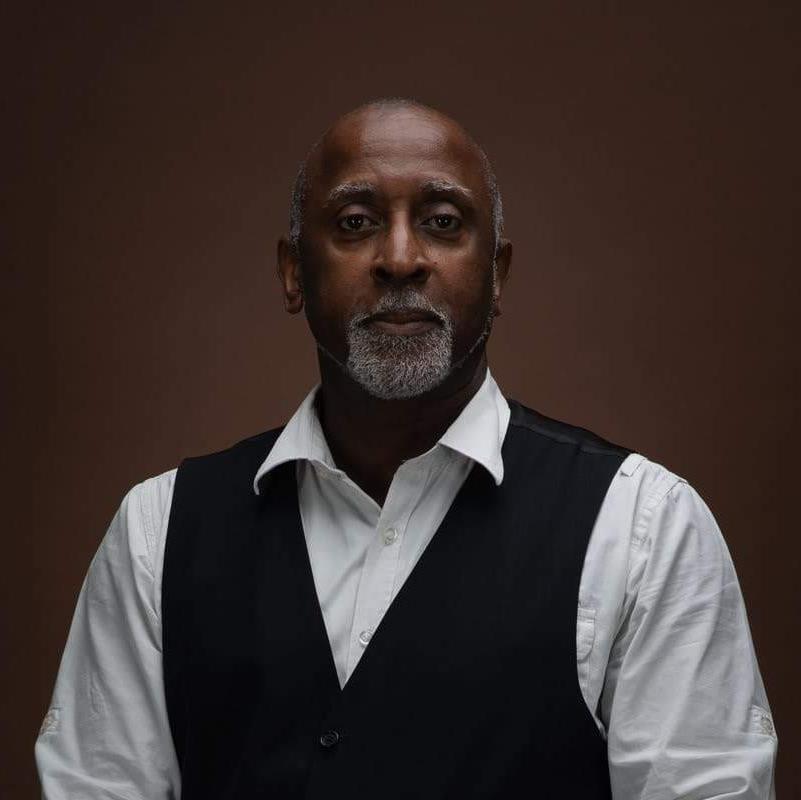 Reflections on resilience and moving forward 

Delroy Hall, PhD, M.A. Dip Coun, Cert. Ed.

Enhancement Conference: Resilient Learning Communities – Inclusive, Flexible and Accessible

Delwes Consultancy Ltd

9 June 2022
www.delwes.com
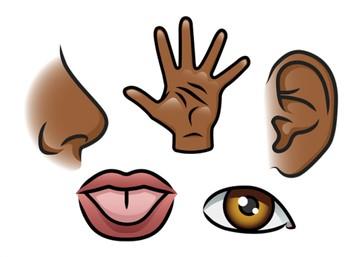 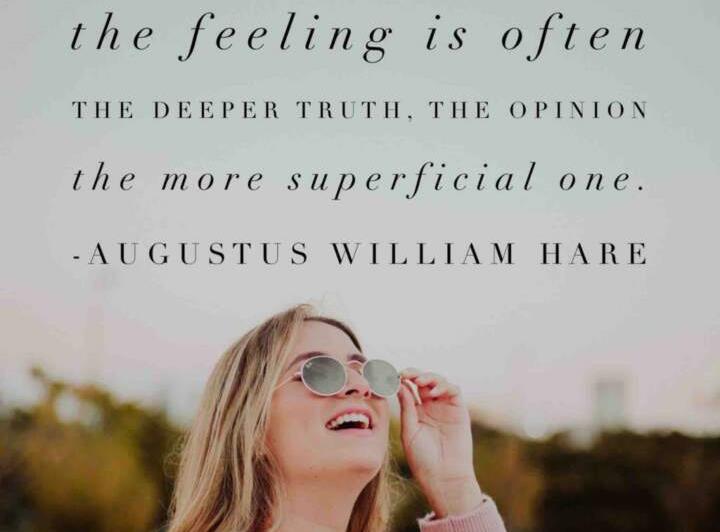 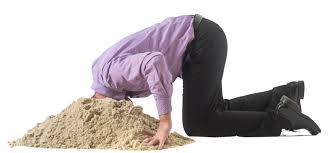 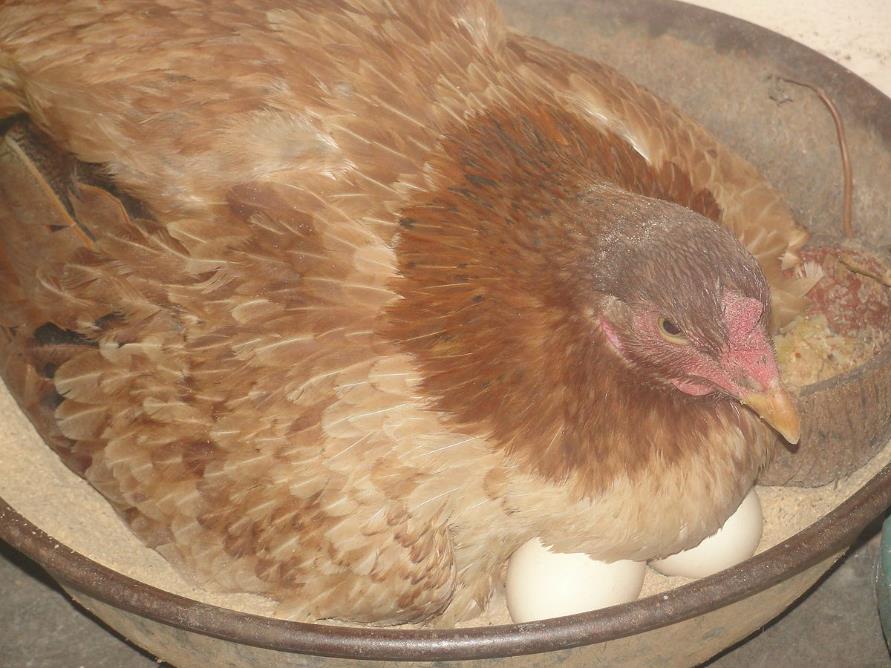 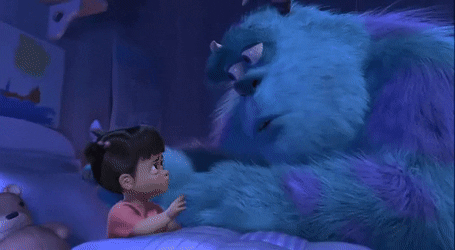 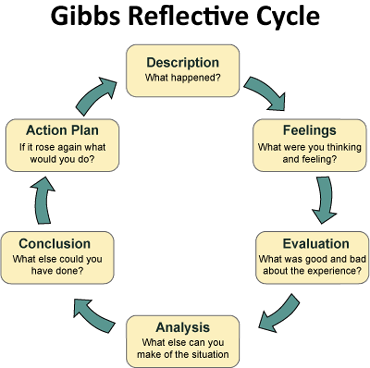 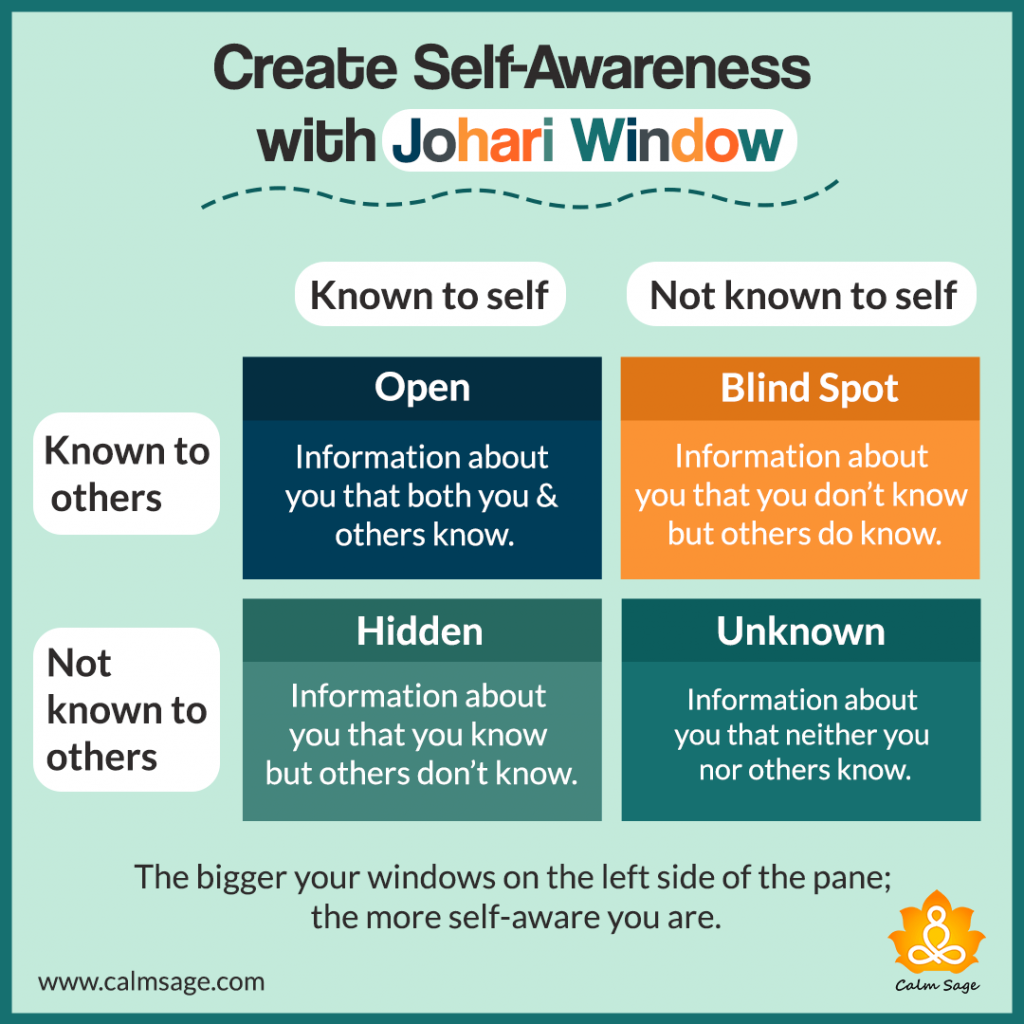 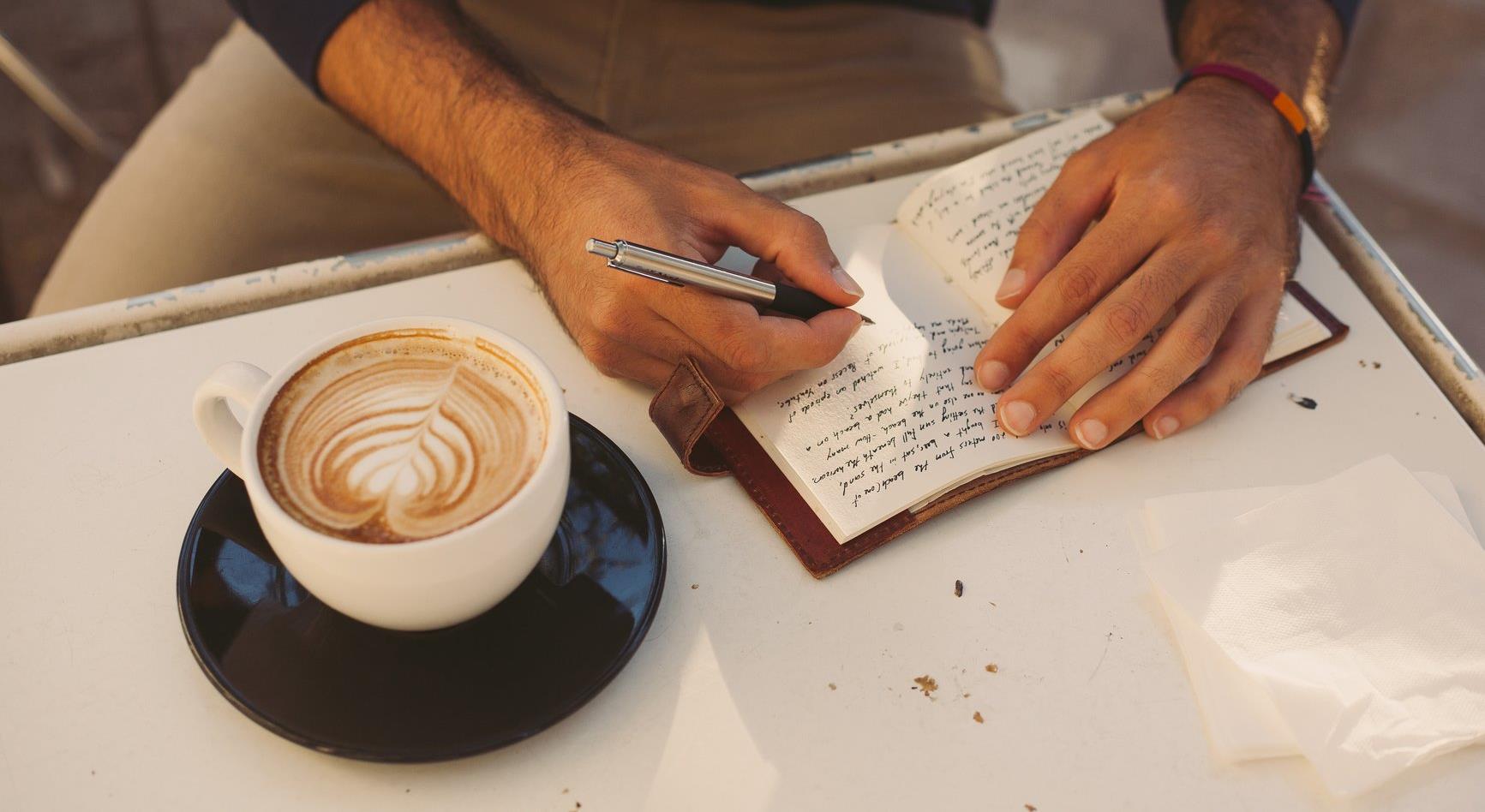 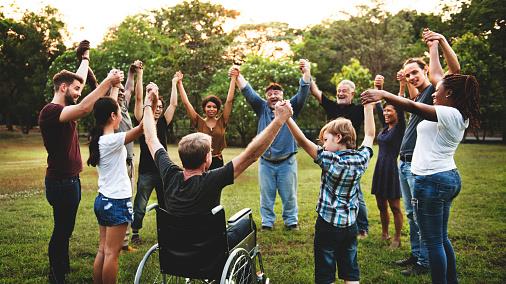 Thank You!!!!!!!
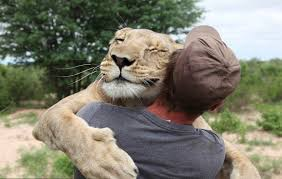 Contact Details
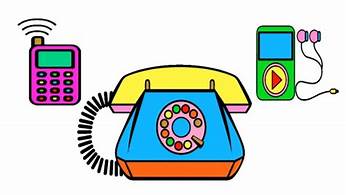 Tel 07828500726

delroy@delwes.com

www.delwes.com


@DelroyDr
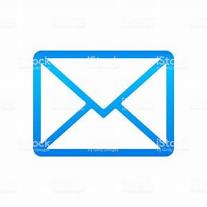 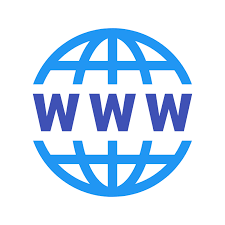 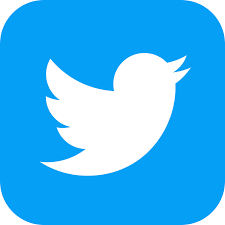 10/08/2022
www.delwes.com